ΤΟ ΜΑΓΝΗΤΙΚΟ ΠΕΔΙΟ ΜΕΣΑ ΣΤΗΝ ΥΛΗ
Το Στοιχειώδες Μαγνητικό Δίπολο
Υλικά σε Μαγνητικό Πεδίο – Ρεύμα Μαγνήτισης
Μαγνήτιση
Ένταση Μαγνητικού Πεδίου
Διαμαγνητικά Υλικά
Παραμαγνητικά Υλικά
Σιδηρομαγνητικά Υλικά
pm Μαγνητική Ροπή
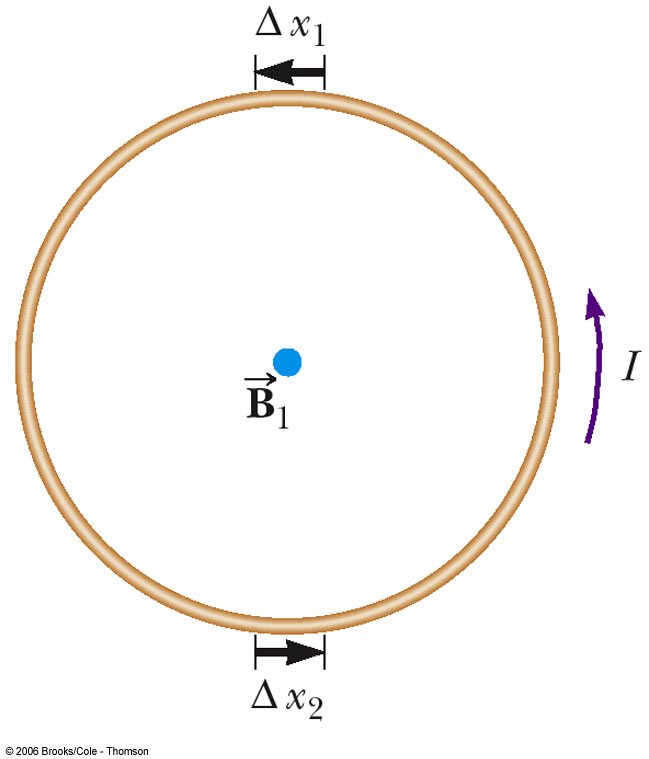 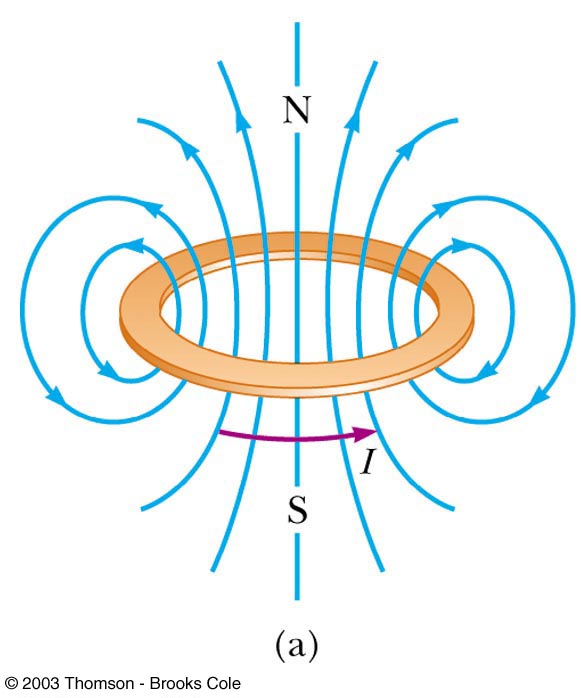 Το Στοιχειώδες Μαγνητικό Δίπολο
pme Μαγνητική Ροπή ηλεκτρονίου:
Περίοδος περιστροφής ηλεκτρονίου
Re
Πυρήνας ατόμου
Ταχύτητα περιστροφής ηλεκτρονίου
Ιe Ρεύμα ηλεκτρονίου
Ηλεκτρόνιο
μάζας me
υe 
Ταχύτητα ηλεκτρονίου
Ρεύμα ηλεκτρονίου
Μαγνητική Ροπή ηλεκτρονίου
Στροφορμή ηλεκτρονίου:
Το Στοιχειώδες Μαγνητικό Δίπολο
pme
Ένα Στοιχειώδες Μαγνητικό Δίπολο και μια Μαγνητική βελόνα σε περιβάλλον χωρίς εξωτερικό μαγνητικό πεδίο
pme
Re
Ιe
Re
Ιe
me
Σε περιβάλλον Μαγνητικού Πεδίου, η Μαγνητική Ροπή pme και η Μαγνητική Βελόνη στρέφονται σε διεύθυνση που είναι παράλληλη με τη διεύθυνση της Μαγνητικής Επαγωγής Β
me
υe
υe
Β
Το Στοιχειώδες Μαγνητικό Δίπολο Συμπεριφέρεται όπως ένα Ραβδωτός Μαγνήτης
Στην κατεύθυνση που δείχνει η Μαγνητική Ροπή είναι ο Βόρειος Πόλος του Μαγνητικού Δίπολου είναι
Υλικά σε Μαγνητικό Πεδίο
Ρεύμα Μαγνήτισης
Χωρίς Εξωτερικό Μαγνητικό Πεδίο
Με Εξωτερικό Μαγνητικό Πεδίο
I’  
Ρεύμα Μαγνήτισης
Υλικά σε Μαγνητικό Πεδίο
Ρεύμα Μαγνήτισης
Χωρίς Εξωτερικό Μαγνητικό Πεδίο
Με Εξωτερικό Μαγνητικό Πεδίο
I’  
Ρεύμα Μαγνήτισης
Μαγνήτιση
Μαγνήτιση:
C
Τα dN στοιχειώδη μαγνητικά δίπολα συνεισφέρουν κατά dI΄ στο συνολικό ρεύμα μαγνήτισης:
C
Αme 
Εμβαδό μαγνητικού δίπολου
Ie
Γενικευμένος Νόμος του Ampere
Με Εξωτερικό Μαγνητικό Πεδίο
Ρεύμα Μαγνήτισης:
C
Νόμος του Ampere στα Μαγνητικά Υλικά:
Η Μαγνητική Επαγωγή B εξαρτάται από τα πραγματικά ρεύματα Ι (τα οποία προέρχονται από μπαταρίες) και από τα ρεύματα μαγνήτισης Ι’:
Ένταση Μαγνητικού Πεδίου
Νόμος Ampere:
Ρεύμα Μαγνήτισης:
Ένταση Μαγνητικού Πεδίου:
Μαγνήτιση – Μαγνητική Επαγωγή και 
Ένταση Μαγνητικού Πεδίου
Ένταση Μαγνητικού Πεδίου:
Μαγνητική Επιδεκτικότητα (ευαισθησία) χmτου υλικού:
μr = Σχετική μαγνητική διαπερατότητα υλικού
Μαγνητικές Ποσότητες και Μονάδες Αυτών
Διαμαγνητικά Υλικά
Χωρίς Εξωτερικό Μαγνητικό Πεδίο
Με Εξωτερικό Μαγνητικό Πεδίο
Δεν διαθέτουν στοιχειώδη μαγνητικά δίπολα
μr < 1
Διαμαγνητικά Υλικά
Μαγνητική Διαπερατότητα Διαμαγνητικών Υλικών
Παραμαγνητικά Υλικά
Χωρίς Εξωτερικό Μαγνητικό Πεδίο
Με Εξωτερικό Μαγνητικό Πεδίο
Διαθέτουν στοιχειώδη μαγνητικά δίπολα με τυχαίους προσανατολισμούς
μr > 1
Παραμαγνητικά Υλικά
Μαγνητική Διαπερατότητα Παραμαγνητικών Υλικών
Σιδηρομαγνητικά Υλικά
Χωρίς Εξωτερικό Μαγνητικό Πεδίο
Με Εξωτερικό Μαγνητικό Πεδίο
Διαθέτουν στοιχειώδη μαγνητικά δίπολα με τυχαίους προσανατολισμούς
Παρατηρείται παραμένουσα μαγνήτιση
μr >> 1
Σιδηρομαγνητικά Υλικά
Δομή Σιδηρομαγνητικών Υλικών
Περιοχές Weiss
H = 0
H
H
Σιδηρομαγνητικά Υλικά
Μαγνητική Υστέρηση
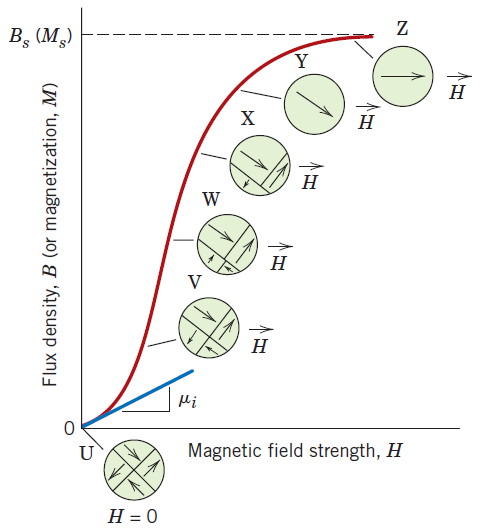 Σιδηρομαγνητικά Υλικά
Μαγνητική Υστέρηση
Σιδηρομαγνητικό υλικό σε μαγνητικό πεδίο
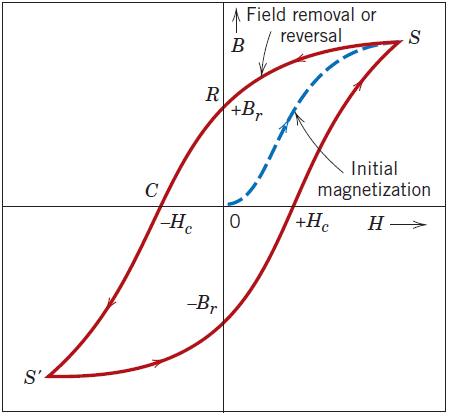 Μείωση πεδίου ή αναστροφή
Η ένταση Η του εξωτερικού μαγνητικού πεδίου αυξάνεται στην περιοχή 0 → Ηmax
Η μαγνητική επαγωγή Β που δημιουργείται από το υλικό αυξάνεται στην περιοχή 0 → Βmax
Β1
Η ένταση Η του εξωτερικού μαγνητικού πεδίου μειώνεται στην περιοχή Ηmax → 0
Αρχική Μαγνήτιση
Η μαγνητική επαγωγή Β που δημιουργείται από το υλικό μειώνεται στην περιοχή  Βmax → Β1
Όταν μηδενιστεί το εξωτερικό μαγνητικό πεδίο το σιδηρομαγνητικό υλικό εξακολουθεί να είναι μαγνητισμένο (παραμένουσα μαγνήτιση)
Για να απομαγνητιστεί το σιδηρομαγνητικό υλικό θα πρέπει το εξωτερικό μαγνητικό πεδίο να αναστραφεί σε συγκεκριμένη τιμή του Η.
Σιδηρομαγνητικά Υλικά
Μαγνητική Διαπερατότητα Σιδηρομαγνητικών Υλικών
Νόμος του Ampere σε Μαγνητικά Υλικά
Στον άξονα ενός κυλίνδρου ο οποίο έχει ακτίνα R και είναι κατασκευασμένος από υλικό που έχει μαγνητική διαπερατότητα μr  υπάρχει ρευματοφόρος αγωγός ο οποίος διαρρέεται με ρεύμα έντασης Ι. Να βρείτε τις εξισώσεις που δίνουν τη Μαγνητική Επαγωγή Β συναρτήσει της απόστασης r από τον άξονα του κυλίνδρου.
Η ύπαρξη του μαγνητικού υλικού μας υποχρεώνει να εφαρμόσουμε το νόμο του Ampere για την ένταση Η του μαγνητικού πεδίου σε τυχαία απόσταση r από το ρευματοφόρο αγωγό που βρίσκεται στον άξονα του κυλίνδρου.
Ι
Η
r
Επιλέγουμε ως κλειστή γραμμή C τη μαγνητική γραμμή που έχει ακτίνα r.
ds
C
Διαιρούμε την κλειστή γραμμή C σε στοιχειώδη τμήματα ds και επιλέγουμε ένα από αυτά μαζί με τη ένταση H του μαγνητικού πεδίου.
Νόμος Ampere στη κλειστή γραμμή C για την έντασης Η:
Λόγω συμμετρίας το μέτρο της έντασης του μαγνητικού πεδίου είναι σταθερό σε όλη τη διαδρομή της κλειστής γραμμής C:
Νόμος του Ampere σε Μαγνητικά Υλικά
Αποδείξαμε:
Εντός του κυλίνδρου:
Ι
Ι
Εκτός του κυλίνδρου:
B
H
r
r
r
R
r
R
R
R